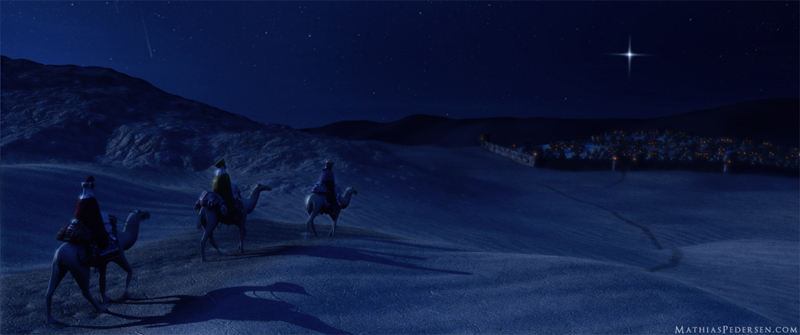 Wise men come to Jesus (Mt. 2:1-18)
Some ironies/points of consideration in the story:

 People have come from “afar” to find him when those so close should have been seeking Him. 
 Within a matter of hours of each other Jesus would be both adored and deplored.
 Magi were a caste of people known for seeking “heavenly bodies”
 These men come from the east (c.f Gen. 3:24)
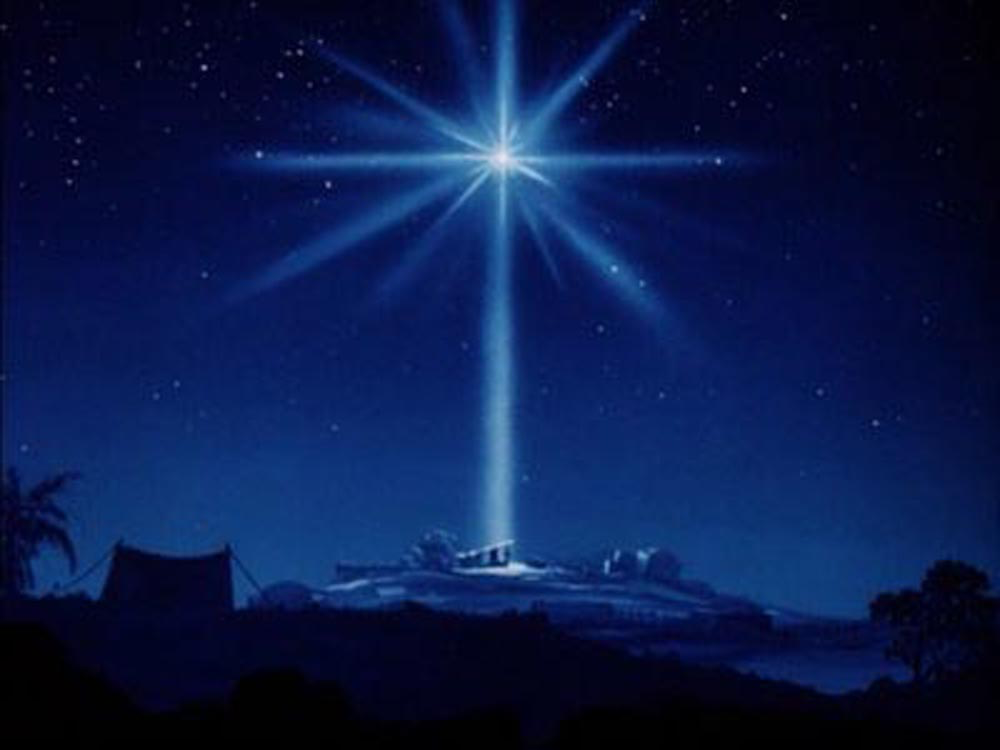 Wise men come to Jesus (Mt. 2:1-18)
These wise men could have been descendants of Balaam (Num. 22:5; 24:17)
 They come to Jesus after a journey in relative darkness
 Men who had the scriptures and had access to the details of the very city did not seek it (Mt. 18:4-6)
 That they showed greater deference to a baby than to the great Herod
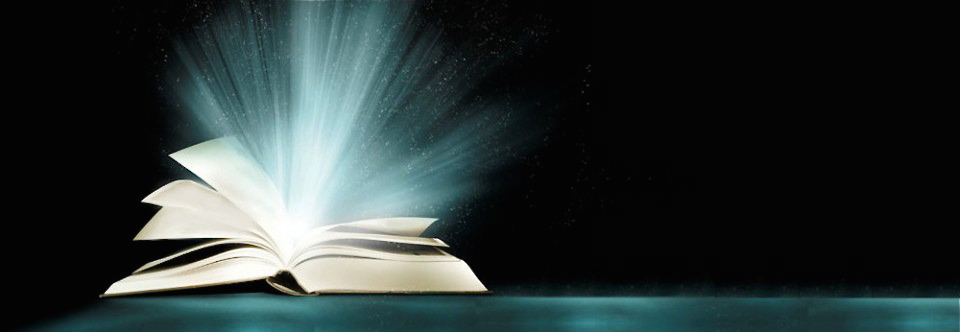 Wise men come to Jesus (Mt. 2:1-18)
A few important applications:

 We must also come from “afar off”- but the trip is worth it!
 We must follow what is revealed to us- follow the Star!
 Wise men still seek Him!
 An encounter with Jesus Christ will take you on a different path than the one you came to Him on!